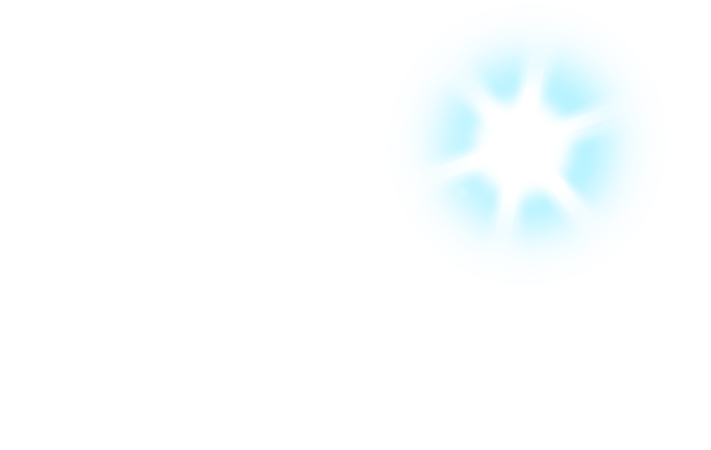 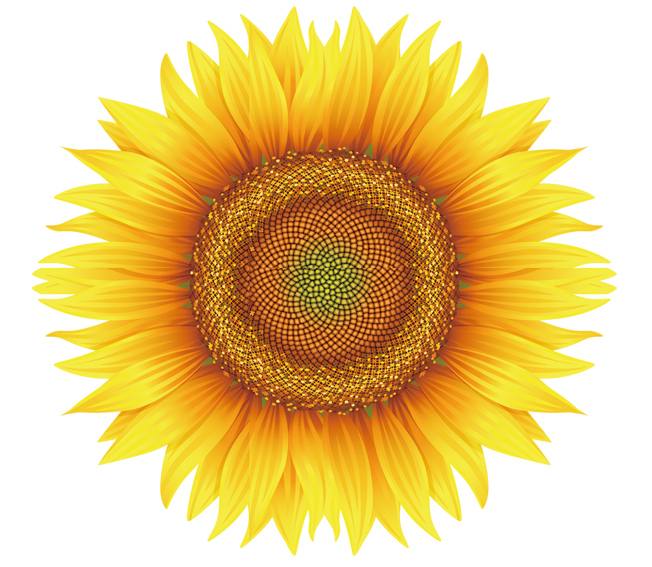 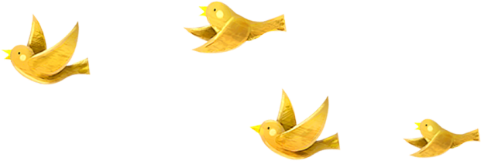 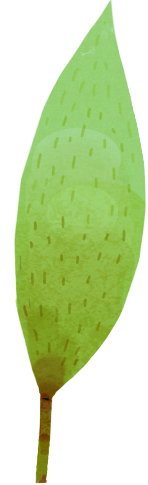 Bài 5
Bài 5
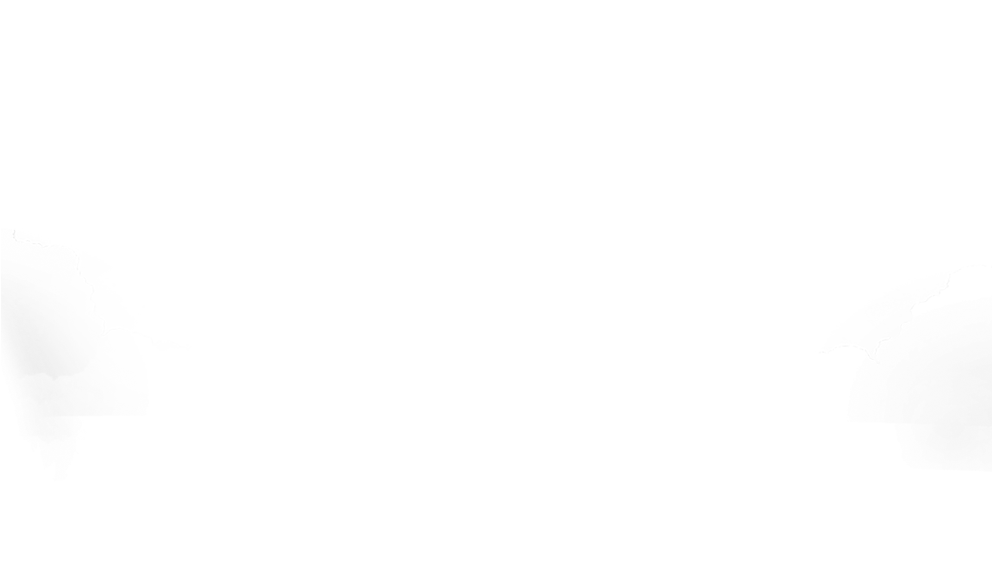 Bài 5
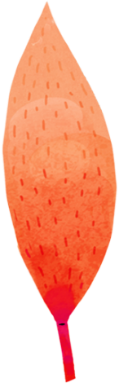 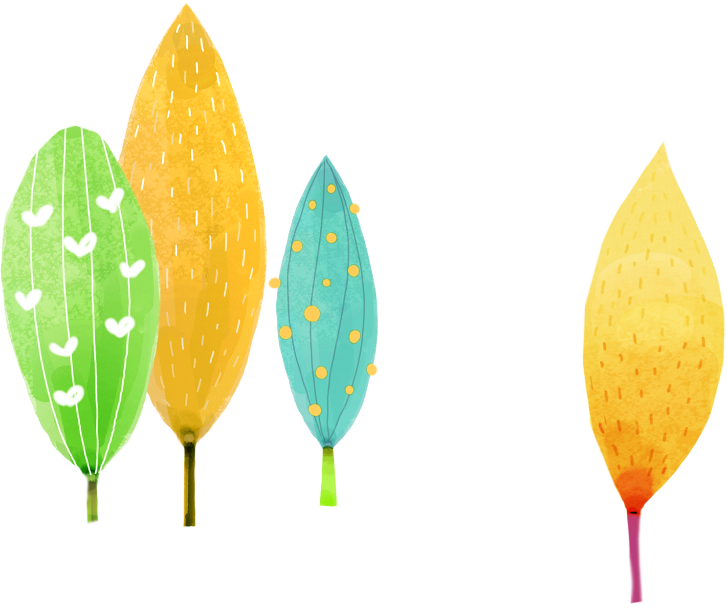 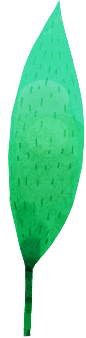 Cây liễu dẻo dai
Cây liễu dẻo dai
Cây liễu dẻo dai
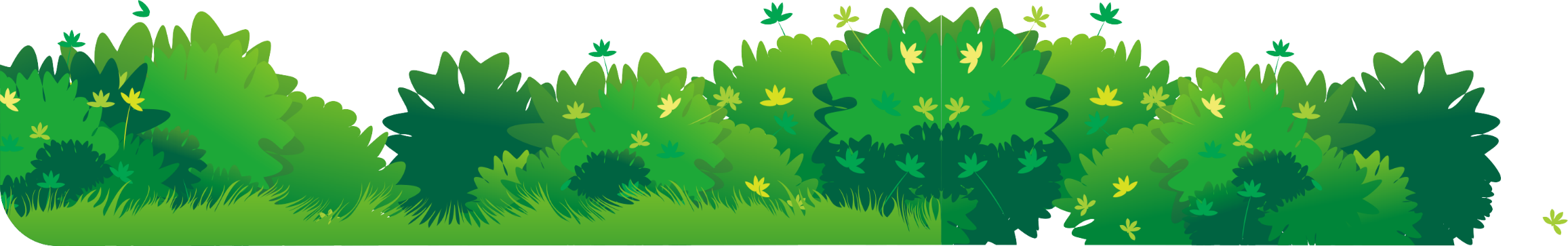 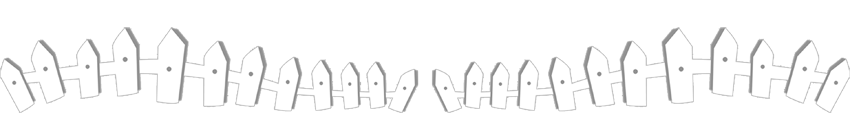 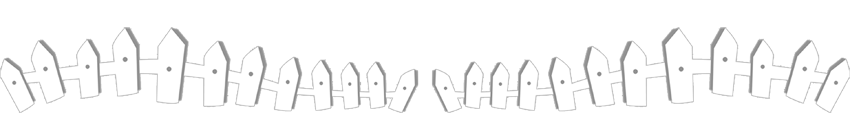 [Speaker Notes: 更多模板请关注：https://haosc.taobao.com]
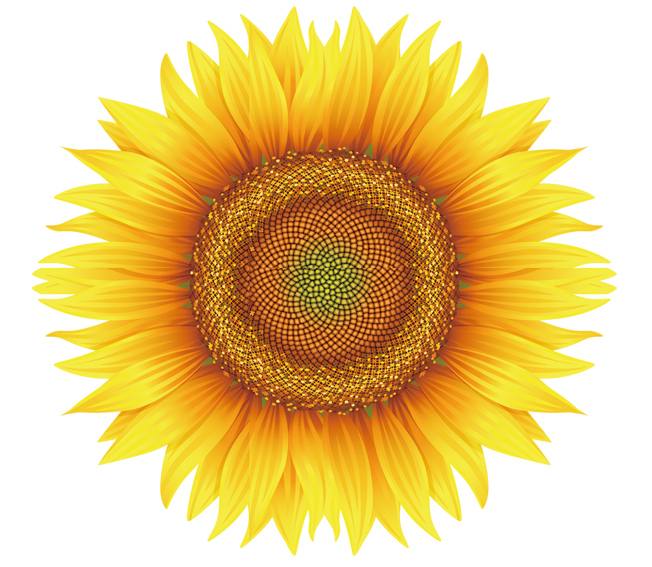 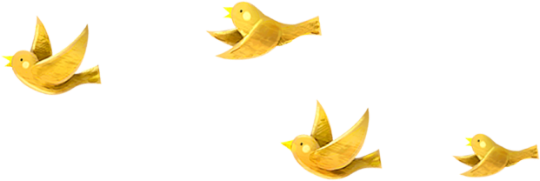 7
Nghe viết
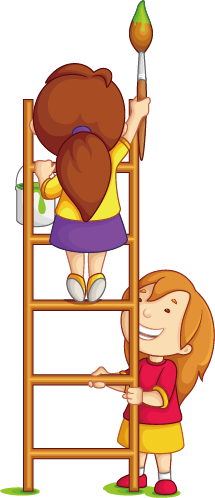 Nghe viết
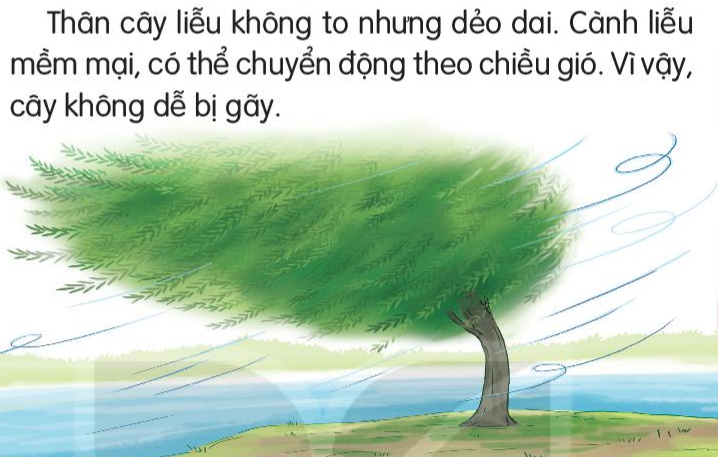 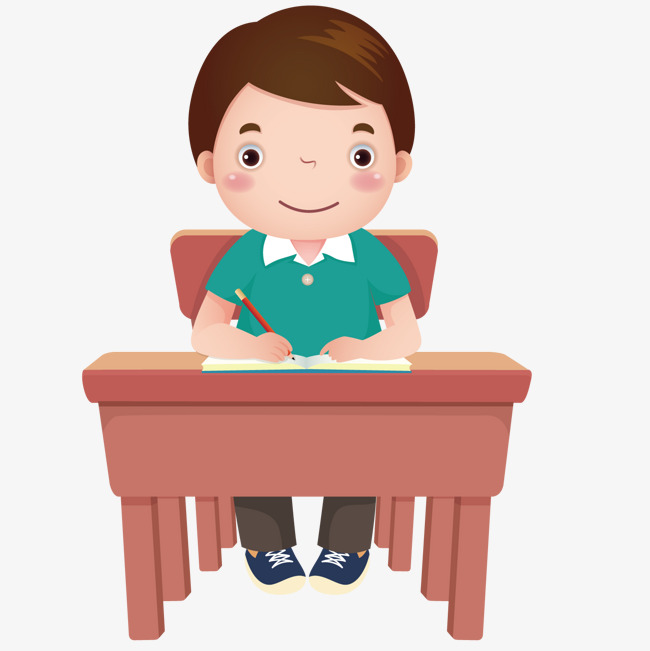 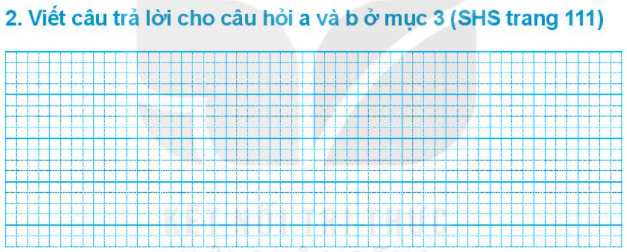 Thân cây liễu không to nhưng dẻo dai. Cành
liễu mềm mại, có thể chuyển động theo chiều
gió. Vì vậy, cây không dễ bị gãy.
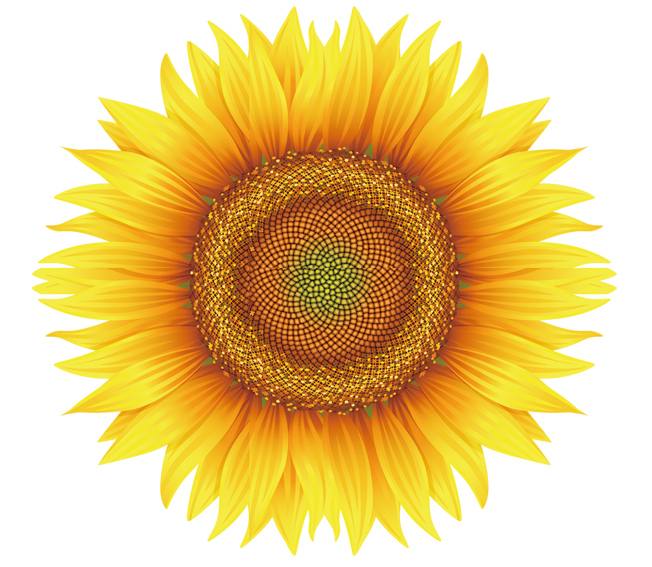 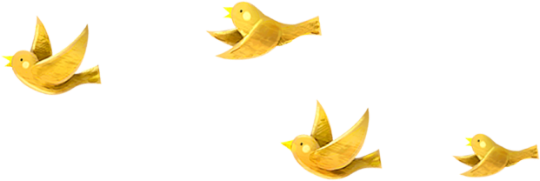 8
Chọn từ ngữ
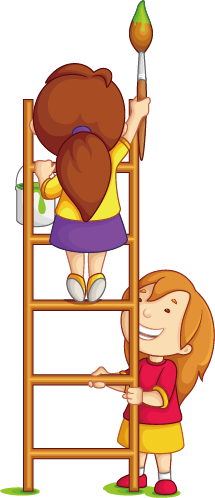 Chọn chữ phù hợp thay cho bông hoa
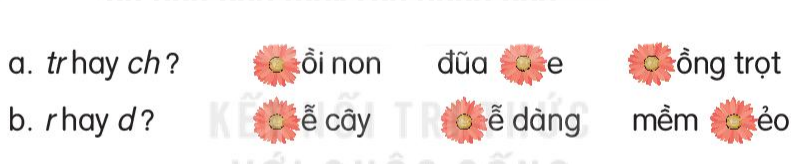 chồi non
trồng trọt
đũa tre
rễ cây
dễ dàng
mềm dẻo
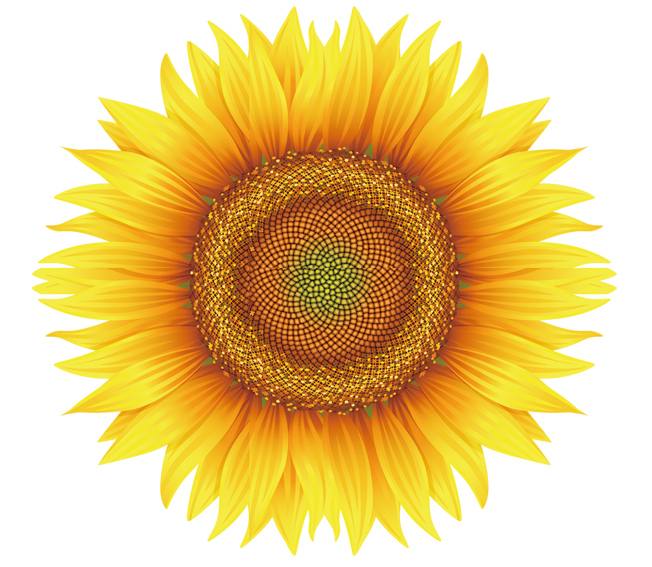 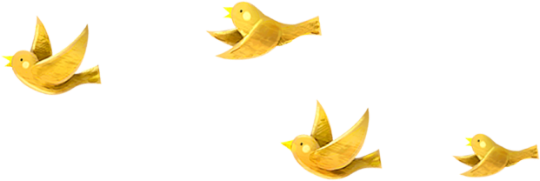 9
Đoán nhanh đoán đúng
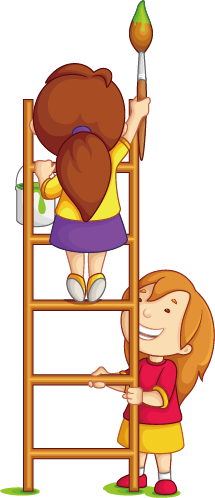 Em hãy đoán tên các loài cây sau đây:
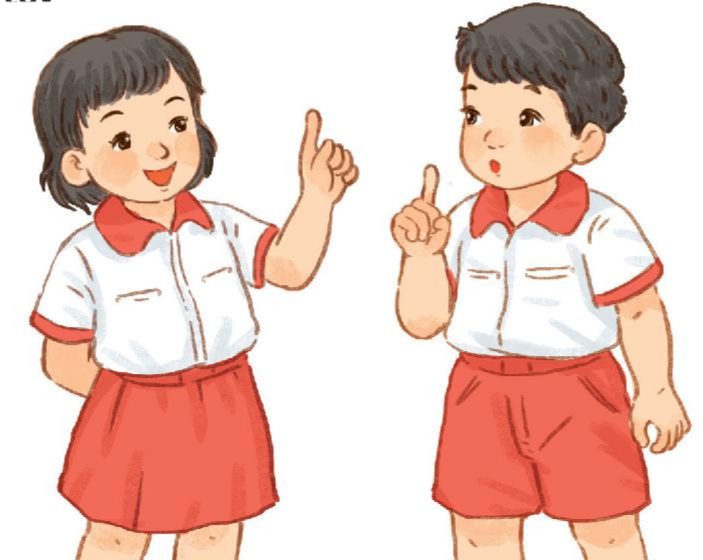 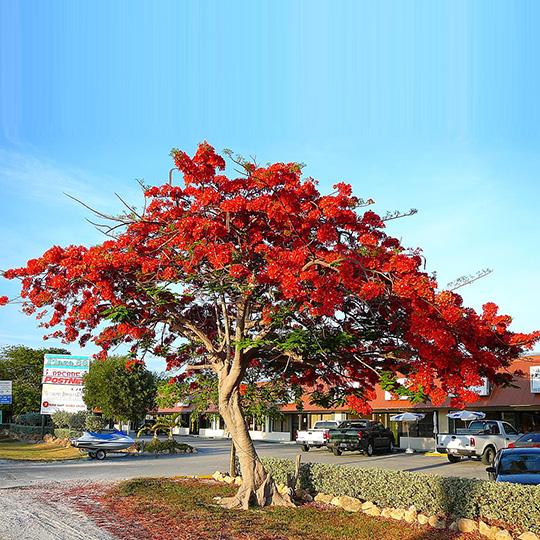 Câu 1:
Cây phượng
Cây gì tên có vần ương
Gọi học trò nhớ vang trường tiếng ve?
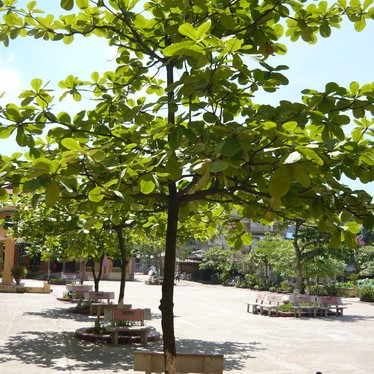 Câu 2:
Cây gì tên có vần ang
Hè xanh thu đỏ đông sang trơ cành
Tán xòe như chiếc ô xinh
Sân trường rợp bóng chúng mình vui chơi?
Cây bàng
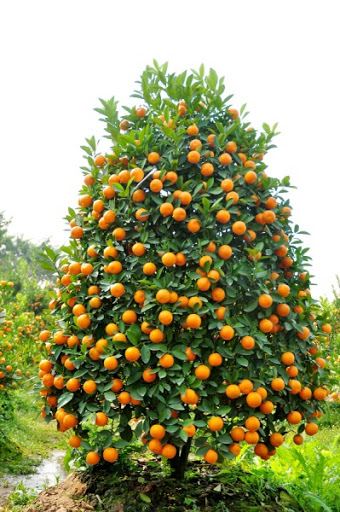 Câu 3:
Cây gì lá nhỏ
Quả nó xinh xinh
Vàng tươi trĩu cành
Bày trong ngày tết?
Cây quất
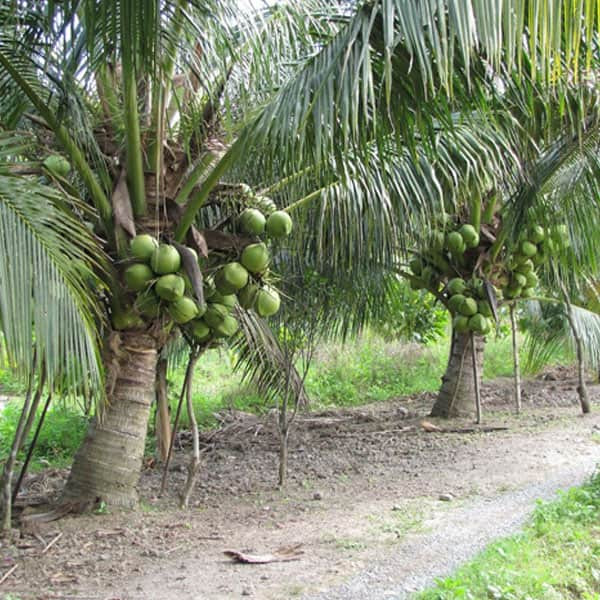 Câu 4:
Cây gì thân cao
Lá thưa răng lược
Ai đem nước ngọt 
Đựng đầy quả xanh?
Cây dừa
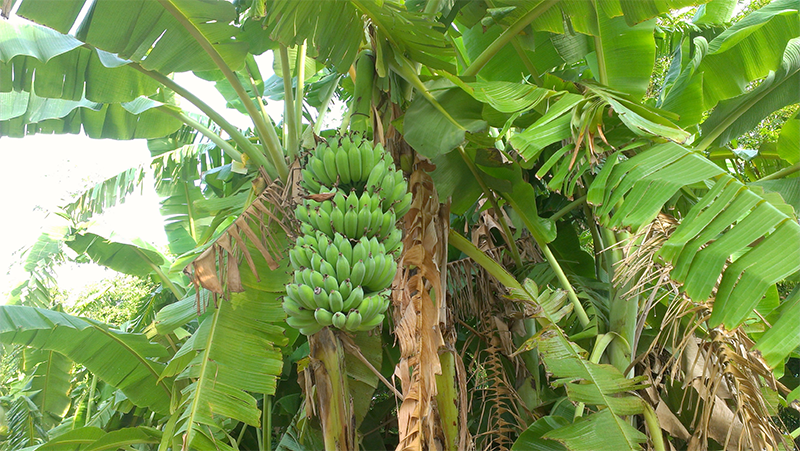 Câu 5:
Cây gì thân nhẵn, lá xanh
Có buồng quả chín, ngọt lành thơm?
Cây chuối
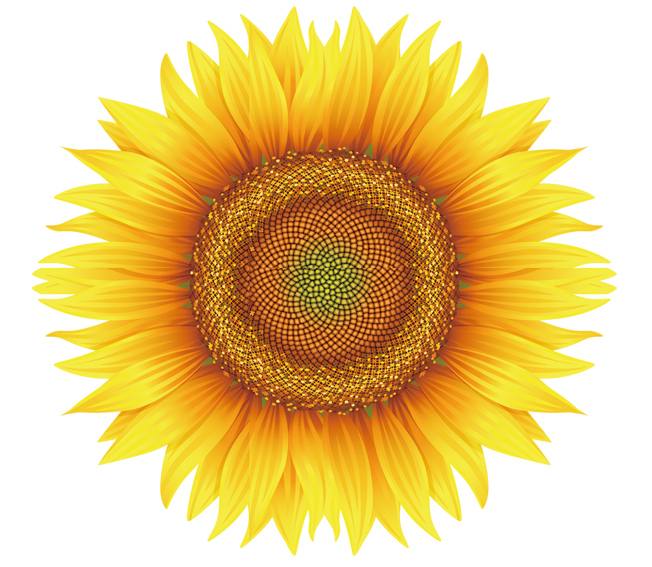 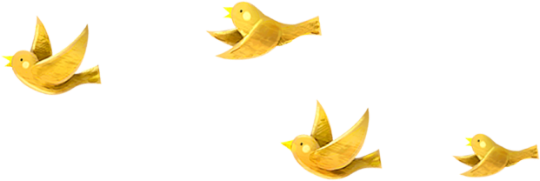 10
Củng cố
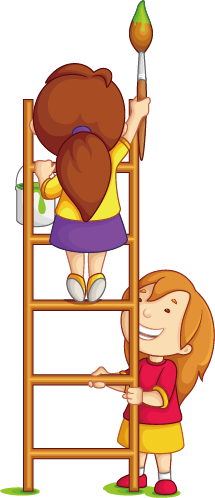